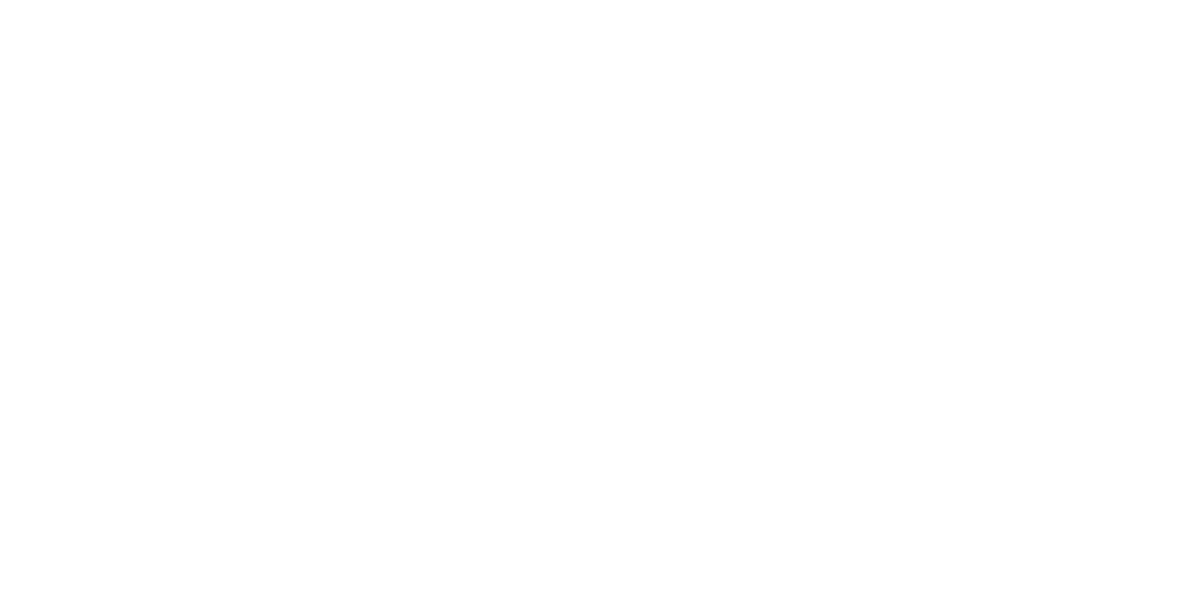 Comienza desde el final
Casi siempre, el real problema o la pregunta que te piden responder en un problema escrito se encuentra al final del enunciado.
Estrategia de resolución de problemas:Comienza desde el final
Comienza aquí
Inicio
Final
Estrategia de resolución de problemas:Comienza desde el final
Manuel y Sara fueron a almorzar. El almuerzo de Manuel costó $5 y el de Sara $7. 

¿Cuál fue el costo total de sus almuerzos?
Un ejemplo:
Estrategia de resolución de problemas:Comienza desde el final
Manuel
Sara
Un ejemplo:
El problema que vas a resolver es:

¿Cuál fue el costo total de sus almuerzos?
Estrategia de resolución de problemas:Comienza desde el final
Problemas escritos

Presentan la información

Hacen una pregunta relacionada con la información
Un ejemplo:
En este caso, la información presentada es el costo de los almuerzos de Manuel y Sara:

Devin’s lunch $5
Sara’s lunch $7




La pregunta que estas respondiendo o el problema que estás solucionando es:

¿Cuál fue el costo total de sus almuerzos?
Estrategia de resolución de problemas:Comienza desde el final
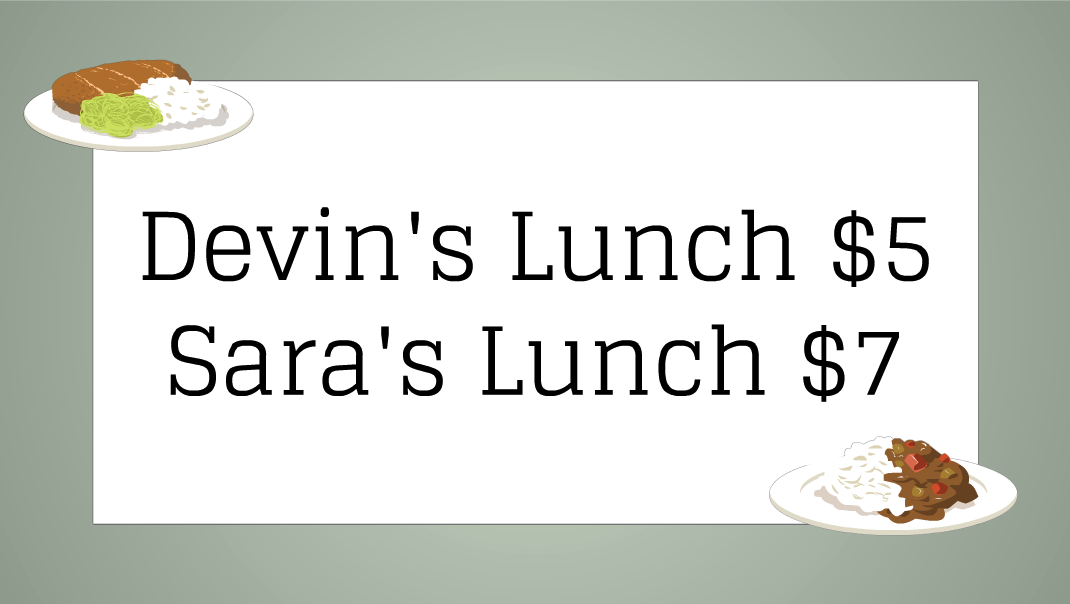 Almuerzo de Manuel: $5
Almuerzo de Sara: $7
Un ejemplo:
Estrategia de resolución de problemas:Comienza desde el final
Tomamos la información dada:
$5 + $7 = $12


	          El costo total de sus almuerzos.
Un ejemplo:
Estrategia de resolución de problemas:Comienza desde el final
Un ejemplo más difícil:
Manuel
Antonia
Sara
Antonia, la amiga de Sara se une a almorzar.
Este es nuestro problema:

Manuel, Sara y Antonia van a almorzar. El almuerzo de Manuel costó $4, el de Sara $6 y el de Antonia $8. Cuando llegó la cuenta, ellos decidieron dividirla en partes iguales, así cada uno paga lo mismo. 

¿Cuánto debería pagar cada uno?
Problem-Solving Strategy:Start at the End
A Harder  Example
Vamos directo al final:


¿Cuánto debería pagar cada uno?

Esa es la pregunta que debemos responder
Estrategia de resolución de problemas:Comienza desde el final
Un ejemplo más difícil:
De nuevo, 
1. Nos presentan la información:
Estrategia de resolución de problemas:Comienza desde el final
Manuel $4

Sara $6

Antonia $8
Un ejemplo más difícil:
Nos entregan el costo de cada almuerzo y nos dicen que ellos quieren divider el costo en partes iguales.
Estrategia de resolución de problemas:Comienza desde el final
Y,
2. Nos piden responder una  pregunta relacionada con la información:


La última parte del problema es la pregunta que debemos responder. 

¿Cuánto debería pagar cada uno?
Un ejemplo más difícil:
Estrategia de resolución de problemas:Comienza desde el final
Este es un problema de dos pasos.


Primero, suma el costo de cada almuerzo:

$4 + $6 +$8 = $18
Un ejemplo más difícil:
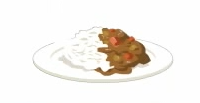 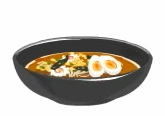 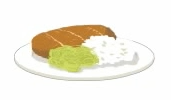 Estrategia de resolución de problemas:Comienza desde el final
Siempre asegúrate que estás respondiendo la pregunta que está al final del problema. ¡No lo olvides!


¿Respuesta final?
$18
Un ejemplo más difícil:
Estrategia de resolución de problemas:Comienza desde el final
Siempre asegúrate que estás respondiendo la pregunta que está al final del problema. ¡No lo olvides!


¿Respuesta final?
$18
Un ejemplo más difícil:
Esto no responde a la pregunta que se pide. Aún nos falta un paso.
Estrategia de resolución de problemas:Comienza desde el final
Empezamos desde el final para encontrar la pregunta que nos piden responder. Esta pregunta nos ayudará a enfocarnos en la respuesta correcta. 

Lo que necesitamos responder para resolver el problema:

¿Cuánto debe pagar cada uno?
Un ejemplo más difícil:
Segundo paso:
Estrategia de resolución de problemas:Comienza desde el final
Luego divide el total del costo de los almuerzos ($18) y divídelo por 3 para determinar cuánto debe pagar cada uno.

$18/3 = $6


¿Cuánto debe pagar cada uno?
Cada uno paga $6.
Un ejemplo más difícil:
Estrategia de resolución de problemas:Comienza desde el final
Consejo #1

Cuando termines, regresa al final y asegúrate de que has respondido la pregunta que el problema te pide responder.
2 consejos más:
Estrategia de resolución de problemas:Comienza desde el final
Consejo #2

Para determinar qué debes responder en un problema escrito:
Busca la oración del problema contenida entre los signos de interrogación.
2 consejos más:
Estrategia de resolución de problemas:Comienza desde el final
Fin
Visítanos                        en 

www.strongmindstudios.com
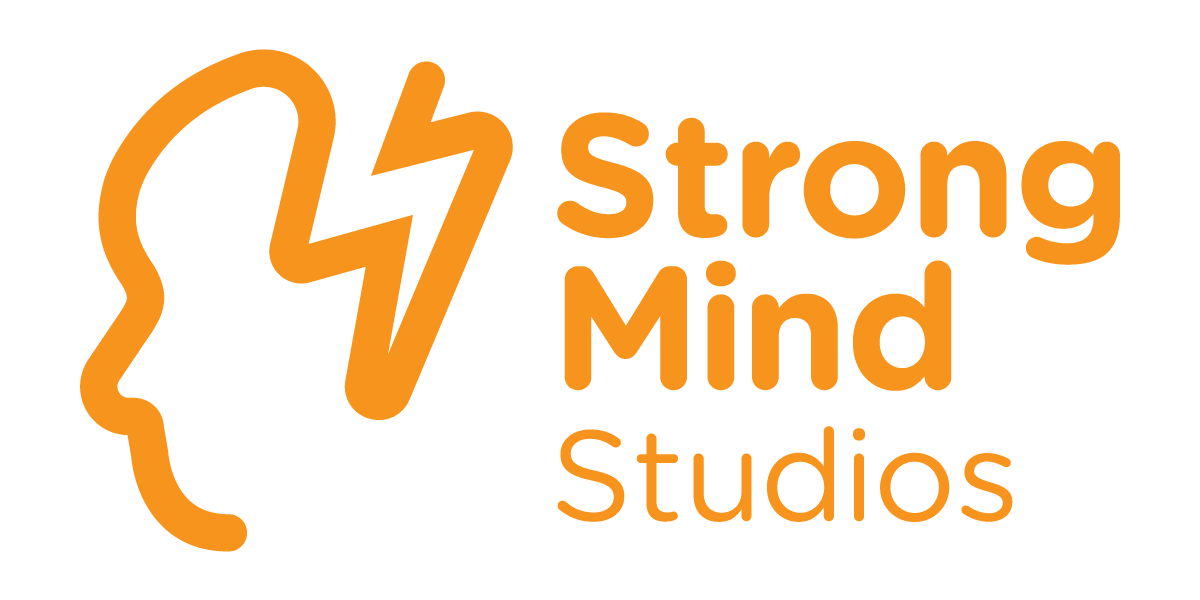